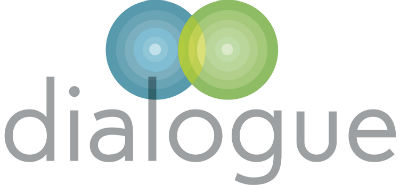 Culture- protective factors in terms of safeguarding from an overarching strategic perspective.
Chris Freestone
Defining the constituent parts of a safeguarding culture- what will you see and test?
What do you think constitutes a robust and secure safeguarding culture in a children’s service?

Let’s look at what is should look like….
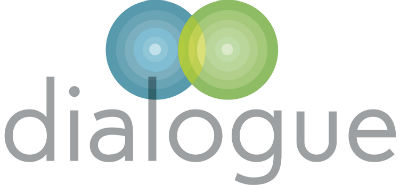 [Speaker Notes: 5.40-6.10 then feedback]
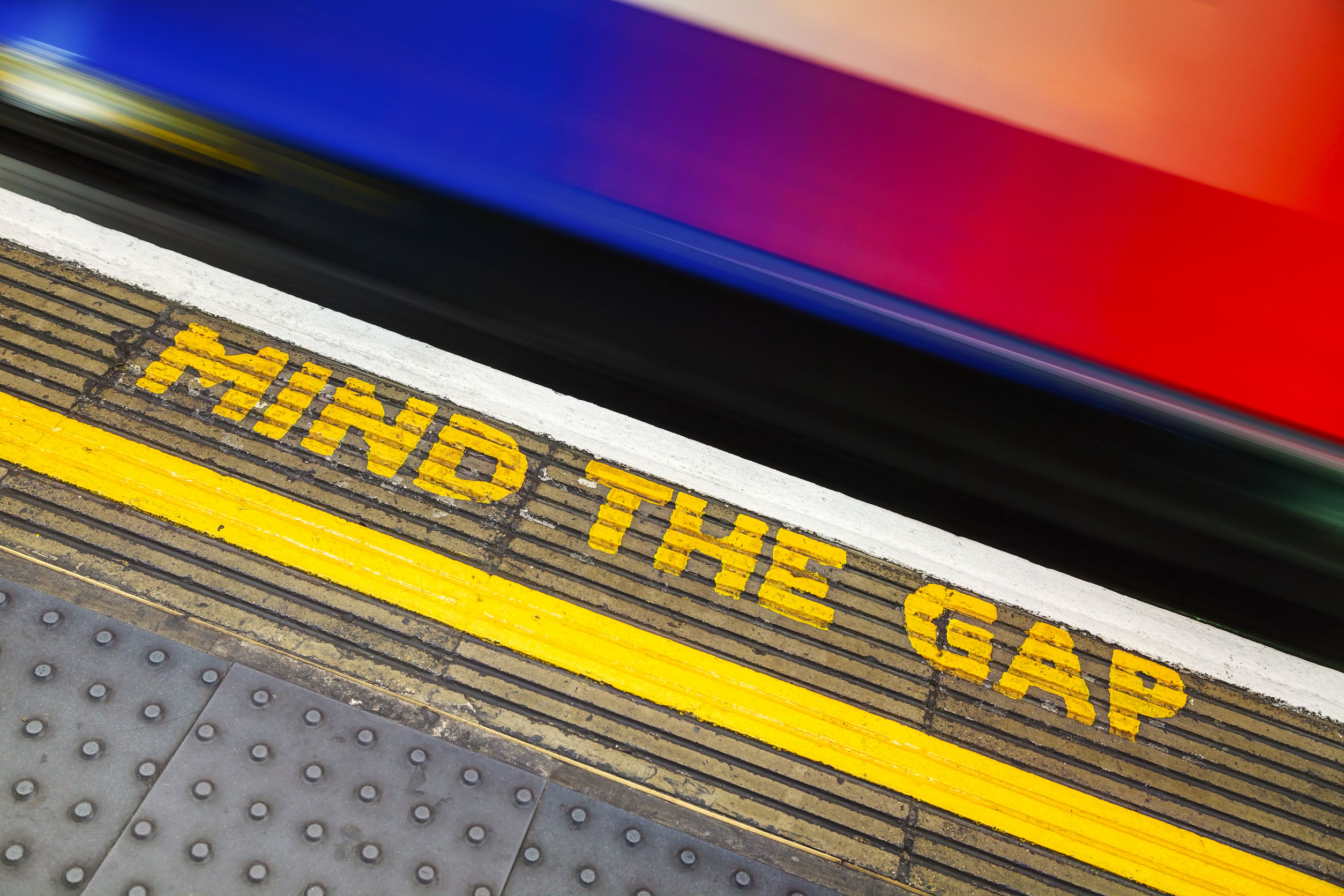 Culture? What is it?…
What are the attributes of a positive  culture?
What are the responsibilities of the adults in your home  in promoting a positive culture?
How are you going to test this ?
Culture is……………
about leadership 
about connections 
about communication
fundamental
a positive model
a positive model of behaviour which is shared , known and understood
shared vision
common beliefs , values and actions
CULTURE IS WEAKER WHEN CONNECTIONS ARE POOR OR INFREQUENT
[Speaker Notes: Is this a reflection of your culture – whole school and / or safeguarding culture?]
A good culture arises from messages that promote traits like collaboration, honesty, and hard work.
Fundamental beliefs and assumptions, or the things that people at in your home consider to be true. 
Shared values, or the judgments people in your service make about those belief and assumptions — whether they are right or wrong, good or bad, just or unjust. 
Norms, or how members believe they should act and behave, or what they think is expected of them
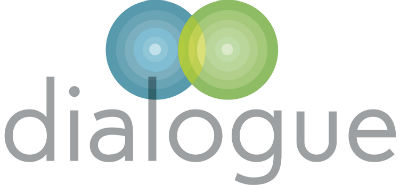 [Speaker Notes: This can be shared by both the whole school culture and the safeguarding culture which must sit within it. 

Within this should sit :
leadership
shared vision and values
respect for children and young people
positive modelling of behaviour by the adults
being accessible to young people
being trusted by young people
personal awareness of one’s own bias , values , unconscious bias- reflection and correction if they do not align with the whole school culture. Need for training? 


Harvard model and associated documentation]
A good culture arises from messages that promote traits like collaboration, honesty, and hard work.
4. Patterns and behaviours, or the way people actually act and behave in your home / service. 
5. Tangible evidence, or the physical, visual, auditory, or other sensory signs that demonstrate the behaviours of the people in your service. 

Each of these components influences and drives the others, forming a circle of reinforcing beliefs and actions
[Speaker Notes: 5 key stages

If patterns and behaviours expressed by adults are concerning or do not align with expectations- what happens?

Do you see a positive culture?

Harvard model      - range of surveys to test bias , assumptions and likely responses]
Culture structure- McKinsey 2016
[Speaker Notes: Courtesy of McKinsey 7 S diagram 2016. Top 3 are easy to measure in a culture , the four “softer “ elements less so but can capture the elements related to the personal values , behaviours , responses of adults within both a safegaurding culture and wider school culture.

The model can also be sued very successfully in creating a positive safegaurding culture]
Barriers to reporting for children and young people
Feelings of shame, guilt and embarrassment
Not being believed
Perceived negative consequences of reporting
Fear of retaliation by the perpetrator
Financial dependence upon the perpetrator
Not wanting family member or friend to be prosecuted/reported
Disbelief in getting a successful prosecution
Lack of resources for getting help
Distrust of the criminal justice system and contacting the police
Cultural or language barriers
Don’t know what will happen next- fear / confusion
Are these protective factors in place in your service and your home?
strong leadership
safer recruitment- robust and monitored
positive staff culture
close inclusive relationships with young people
high quality supervision / appraisal
effective monitoring and placement review 
good interagency communication
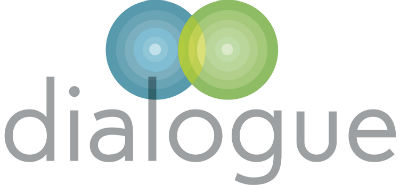 Protective factors
use of LADO
child centred, rights based approach
calm, authoritative staff, with strategies to respond
up to date training which aligns with the Statement of Purpose and practice
challenge and whistleblowing
clarity in hearing the child’s voice throughout
external view and challenge
professionals input
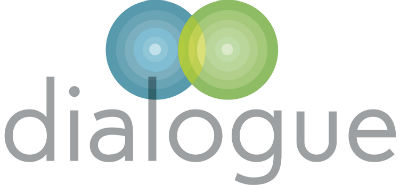 Culture:
Data
Accidents / incidents
Interventions
Regulation 40 
Reg 45 findings
Reg 44 findings
Complaints
Health and safety
ANYTHING ELSE?
The VOICE of the child- central
What are the key challenges to a secure safeguarding culture in your service ? What can go wrong? How will you deal with this – broad principles
Working in small groups – discuss this for 10 minutes
Feedback
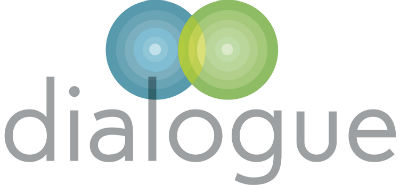 [Speaker Notes: S/g events
Safer recruitment
Loss of reputation
Lack of leadership
Silo working
Short cuts
Legislation not followed
Poor governance
“believing your own publicity]